Formulación y evaluación de proyectos de inversión
GENERALIDADES
PLAN
PROGRAMA 1
PROGRAMA 2
PROGRAMA 3
PROYECTO  A
PROYECTO B
PROYECTO C
ACTIVIDAD I
ACTIVIDAD II
ACTIVIDAD III
TAREA X
TAREA Y
TAREA Z
Relación de un proyecto dentro de un sistema  de planeación
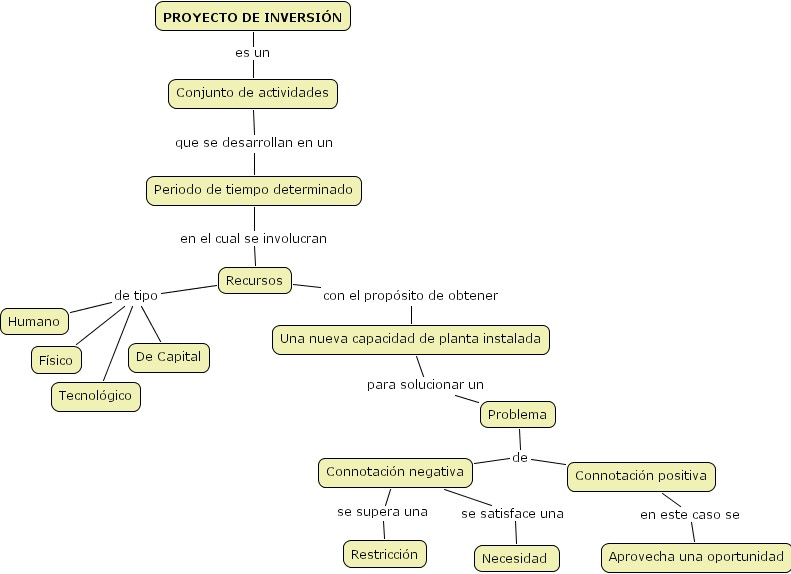 Características de un proyecto de inversión
Es un evento único 
Se compone de actividades específicas.
Está limitado a un presupuesto.
Utiliza recursos múltiples.
Tiene un ciclo de vida, con comienzo y fin.
Inicio
Idea de inversión
Perfil 
del
proyecto
Perfil
¿Es viable o 
no el proyecto?
SI
NO
Rechazar 
o aplazar
Fin
Anteproyecto
preliminar
Prefactibilidad
¿Es viable o 
no el proyecto?
Rechazar 
o aplazar
SI
NO
Fin
Anteproyecto
definitivo
Factibilidad
A
B
Evaluación ex-ante
Ciclo de un proyecto de Inversión
A
B
¿Acepto los
 estudios?
Rechazar 
o aplazar
NO
Etapa de Ejecución
Etapa de Operación
Fin
Evaluación 
ex-post
Continuación: Ciclo de un proyecto de Inversión
Etapa de Preinversión
Se inicia en el momento en que surge  la idea de hacer el proyecto

Termina en la toma de decisión de iniciar o no el proyecto.

Se efectúan los estudios de Identificación, Preparación y Evaluación del Proyecto, que pueden realizarse a diferentes niveles de profundidad.
Etapa de Ejecución
Incluye el diseño definitivo y la ejecución del proyecto.
Etapa de Operación
Cuando ya el proyecto empieza a generar beneficios.

Producción de los bienes y servicios para los que fue diseñado el proyecto.
Etapa de Evaluación
Presente en todos los estados del proyecto, retroalimenta la planeación en forma permanente.
Etapa de Cierre
Corresponde al momento en el cual se toma la decisión de culminar la operación del proyecto.
Etapa de preinversión: ¿De dónde surge la idea?
Un problema Social, Financiero, Económico, Organizacional, Ambiental, ...

La necesidad de alcanzar una situación deseada.

Políticas para orientar el desarrollo.

Otros proyectos en estudio, Ejecución u Operación.

Una oportunidad que conviene aprovechar.
Etapa de preinversión: ¿A dónde nos conduce el documento a nivel de idea?
La idea debe identificar de forma muy preliminar el problema o la necesidad:
-Sus características
-Causas
-Efectos 
-Magnitud
-Población afectada

Y entrever las acciones mediante las cuales se podría atender.
Etapa de preinversión: El Perfil
El perfil estudia aspectos y antecedentes que permiten formar un juicio respecto a la conveniencia. 
-Técnica
-Económica
-Social
-Financiera

Debe asignar recursos hacia el objetivo.
Etapa de preinversión: El Perfil
Finalizado el estudio de perfil, se debe contar con elementos de juicio para: 
Rechazar definitivamente por inconveniente el proyecto.
Aplazar la decisión. 
Pasar al nivel de factibilidad.
Aceptar la ejecución del proyecto.
Etapa de preinversión: Requerimientos de datos para la elaboración del perfil
El mercado 
Técnicos
Dimensionamiento
Instituciones ambientales
Impacto ambiental
Legales
Costos e ingresos          flujo de caja
Etapa de preinversión: Prefactibilidad
En los estudios de prefactibilidad se realiza una evaluación más profunda y detenida de las alternativas encontradas viables en el nivel de perfil.
Se descartan las menos viables.
Etapa de preinversión: Factibilidad
Los estudios de factibilidad perfeccionan la alternativa recomendada por los de prefactibilidad.  Miden en forma precisa.
Los costos y beneficios 
La programación de la obra
Los diseños definitivos
Cuadro comparativo entre las fases extremas de la etapa de preinversión
Cuadro comparativo entre las fases extremas de la etapa de preinversión
La etapa de Preinversión desde otro ángulo
Fases o componentes:
Identificación 
Formulación
Evaluación 
Financiamiento
Sostenibilidad
Fase de Identificación de los proyectos de inversión
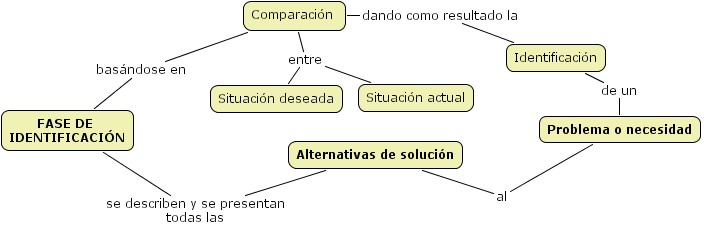 Fase de Formulación del Proyecto. Pretende responder:
¿Qué hacer?                                 Alternativas planteadas

¿Para quién?                                Población objetivo

¿Cuánto?                                     Tamaño

¿Dónde?                                      Localización

¿Cómo?                                       Estudios de Ingeniería

¿Cuánto Cuesta?                          Presupuesto
Fase de Formulación del Proyecto
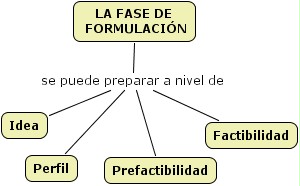 Fase de Evaluación del Proyecto
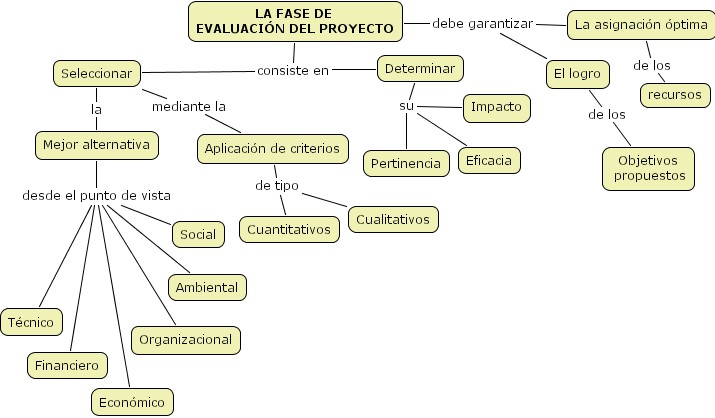 Fase de Financiamiento para el proyecto
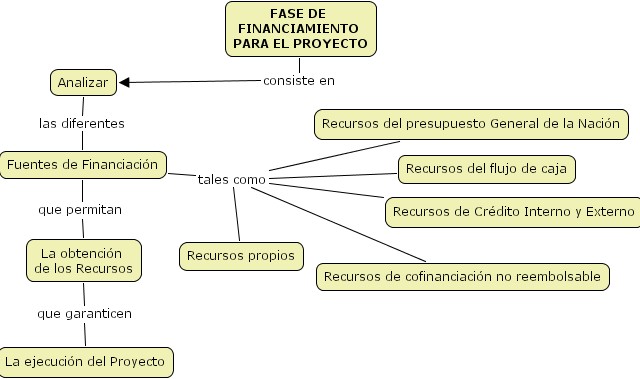 Fase de Verificación de la Sostenibilidad del proyecto
Se debe prever cuales son las dificultades o limitaciones que se pueden presentar para el normal desarrollo del proyecto: Tanto para el período de inversión como para el de operación del proyecto
Fase de Verificación de la Sostenibilidad del proyecto
Se deben contemplar aspectos tales como:
Factores externos que retrasan la inversión.
Disponibilidad de recursos para la inversión y operación del Proyecto.
Fuentes de financiación.
Capacidad Institucional.
Factibilidad
Prefactibilidad
Perfil
Idea
100%
50%
0%
Idea	Perfil	Prefactibilidad	Factibilidad
Costos y Grados de Certidumbre en la Formulación del Proyecto
COSTOS/UNIDAD DE TIEMPO
TIEMPO
Grado de incertidumbre
Umbral de lo previsible
COSTOS
Pautas para la identificación de Proyectos
El objetivo esencial de todo proyecto es cambiar una situación actual por una situación deseada.

En la situación actual subyace un problema, cuya solución deberá ser lograda mediante la ejecución del proyecto que se propone, para avanzar así a la situación futura esperada.

Para concebir adecuadamente el proyecto, es necesario, como punto de partida, desentrañar y definir con la mayor claridad posible el problema que debe ser resuelto.
Pautas para la identificación de Proyectos
La connotación de un problema puede ser:

Positiva:  Aprovechar una oportunidad determinada
Negativa: Un grupo social sufre de algo o recibe los efectos negativos de una situación.
De Carencia: Una comunidad tiene una demanda social insatisfecha.
Marco lógico para el diseño de proyectos
Análisis de involucrados
Análisis de problemas (árbol del problema)
Herramientas de diagnóstico
Herramientas de identificación
Análisis de objetivos (árbol de objetivos)
Análisis de alternativas
Herramientas de preparación y Evaluación
Matriz de Marco Lógico
Análisis de problemas
Análisis de Objetivos
Esquema gráfico de SML
Cuadro de Involucrados
Matriz de Marco Lógico (MML)
Análisis de alternativas
Ejemplo de análisis de involucrados
Clic para abrir el archivo
Reducida Competitividad  Local
Deficiente Capital Humano
Descomposición Sociofamiliar
Niños Sin Ciclo 
Educativo Completo
Niños 
Trabajadores
Niños desamparados
y jóvenes en ocio
Baja asistencia escolar en educación 
Básica secundaria en el municipio
Baja Oferta Escolar
Baja Demanda Escolar
Insuficientes
Aulas Dotadas
(1)
Capacidad 
Subutilizada
(2)
Insuficiente
Planta
Docente (3)
Bajos ingresos familiares 
para costear
 permanencia escolar
(4)
Árbol del problema (Causas de segundo nivel)
Mejorada la competitividad  local
FINES
Practicas sociofamiliares 
adecuadas
Calificado capital humano
Niños con ciclo 
Educativo completo
Reducido número de 
Niños trabajadores
Niños y jóvenes en
 uso sano del tiempo
OBJETIVO
CENTRAL
Alta  asistencia escolar en educación 
Básica secundaria en el municipio
PROPÓSITO
Alta  oferta escolar
Alta demanda escolar
Suficientes
Aulas dotadas
(1)
Reducida
Capacidad 
Subutilizada
(2)
Suficiente
Planta
Docente (3)
Ingresos familiares 
Suficientes para costear
 permanencia escolar
(4)
ALTERNATIVA B: Combinación de acciones para atacar causas de base (2) y (4)
Árbol de Objetivos
Pago de los Bienes y/o Servicios
FLUJO 
MONETARIO
Pago de Factores
EMPRESAS:
Aparato  
Productivo.
HOGARES:
Dueños de 
Factores.
Flujo de Recursos y/o Factores Productivos
Flujo de Bienes y/o Factores Productivos
Flujo circular de la economía
Tomada de :Evaluación Económica y Social. Raúl Castro y Karen A. Mokate.
PAGO DE BIENES Y SERVICIOS
REMUNERACION DE FACTORES
FLUJO 
MONETARIO
REMUNERACION DE FACTORES
PAGO DE BIENES Y SERVICIOS
PAGO DE BIENES Y SERVICIOS
IMPUESTOS
SUBSIDIOS
IMPUESTOS
SUBSIDIOS
GOBIERNO
EMPRESAS
HOGARES
BIENES Y SERVICIOS
FLUJO
REAL
Divisas
RESTO
DEL 
MUNDO
Externalidades negativas
BIENES MERITORIOS
FACTORES DE PRODUCCIÓN
Importaciones
Exportaciones
BIENES Y SERVICIOS
Externalidades positivas
Flujo circular incluyendo transacciones con el resto del mundo
Tomada de :Evaluación Económica y Social. Raúl Castro y Karen A. Mokate.
Estructuras de Mercado
Modelos teóricos que buscan explicar el comportamiento de una INDUSTRIA  O MERCADO
Tipos de Industria
FRAGMENTADAS: Competencia perfecta                         			    Competencia monopolio
CONCENTRADAS:  Monopolio 						     Oligopolio.
SECTOR AGRICOLA
IND. LECHERA
Competencia perfecta
El precio lo fija la oferta y la demanda — el precio es fijo— la demanda es perfectamente elástica al precio.

No hay diferenciación en las características del producto.
Competencia perfecta (2)
No existe movilidad perfecta de recursos dentro de la industria —No existen barreras a la entrada y salida de nuevas empresas a la industria.

Los agentes económicos poseen información perfecta acerca de los atributos de los productos incluyendo los precios.
P
S
Pe
D
Q
Qe
Estructura de MercadoFijación del precio y nivel de producción en mercado perfecto.
SECTOR MANUFACTURAS
IND. TEXTIL
Competencia monopolística
La empresa tiene libertad para definir el precio al cual vender sus productos —enfrenta una demanda no muy elástica al precio.

Existe un cierto grado de diferenciación del producto.
Monopolio
Una sola empresa constituye la industria.

Los compradores poseen información perfecta acerca de las características del producto.

Existen barreras que impiden la entrada de posibles competidores (legales, económica...).

El monopolista impone el precio.
P
CM
S
Pm
Pe
D
Qm
Q
Qe
Ganancia del Monopolista
IM
Estructura del MercadoFijación del precio y nivel de producción en monopolio.
Oligopolio
Conformado por un número pequeño (< 8) de empresas mutuamente interdependientes, es decir, las decisiones de una empresa afecta las magnitudes de los beneficios económicos de las otras empresas.
ELASTICIDAD DE PUNTO
P
=
Q/Q
Q*P
=
C=CB/CA
P/P
P*Q
E
D
Elasticidad de punto
B
Q
F
Q
Elasticidad precio de la demandaLa relación del cambio en porcentaje en la cantidad demandada al cambio en porcentaje en el precio, Ceteris Paribus
=
Q/
P
Q
P
P1+P2
=
*
(Q1+Q2)
(P1+P2)
/
Q1+Q2
P
A
P2
Elasticidad de arco
B
P1
D
Q
Q2
Q1
Elasticidad precio de la demanda
Elasticidad precio de la oferta
La relación del cambio en porcentaje en la cantidad ofrecida al cambio en porcentaje en el precio, Ceteris Paribus.

Elasticidad ingreso de la demanda
La relación al cambio en porcentaje en la cantidad demandada al cambio en porcentaje en el ingreso, Ceteris Paribus.
ANTE TODO, AUSCULTAR EL PANORAMA
Capas del entorno
ENTORNO GENERAL: Constituido por las variables y agentes que poseen un carácter agregado.


ENTORNO MEDIO: Constituido por la industria o industrias en las cuales opera el proyecto.


ENTORNO PRÓXIMO: Constituido por todas las variables y agentes vinculados estrechamente con el proyecto.
PIB
ENTORNO GENERAL.
Competidores
Indirectos
ENTORNO MEDIO
Educación
ENTORNO PRÓXIMO.
Competidores 
Directos
Tecnología
PROYECTO
Empleo
Política 
Sectorial
Consumidores
Inflación
Proveedores
Sistema Financiero
Gobierno
¿Cómo funciona el entorno?
COMPLEJIDAD: Depende del número de variables que lo constituyen y que efectivamente intervienen con el proyecto.

2. DINÁMICA: Con qué rapidez cambian tanto las variables que lo componen como la relación entre ellas: Volatilidad y Estabilidad

3. TURBULENCIA:  Es la medida de aleatoriedad del estado entorno.
Riesgo 
Incertidumbre
¿Cómo hacer el análisis del entorno?
Elabore una lista de las variables y agentes relacionados con el proyecto.

Proyecte el valor de cada variable o la acción que tomará cada agente según el horizonte que se proponga.
	Para las variables, es conveniente utilizar intervalos de variación en vez de valores puntuales.
¿Cómo hacer el análisis del entorno? (2)
Redacte proposiciones que describan escenarios más probables.

Analice el efecto de cada escenario sobre el proyecto.
¿Cómo hacer el análisis del entorno? (3)
Determine el nivel de favorabilidad del entorno (Potenciales – Restricciones).

Determine el nivel de turbulencia del mismo.
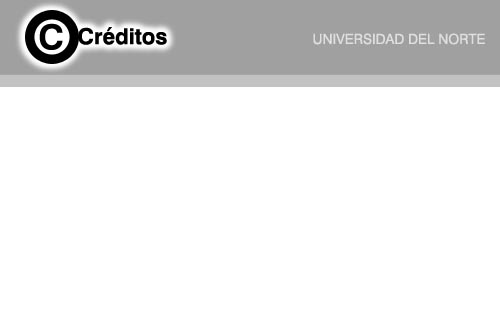 UNIDAD DE NUEVAS TECNOLOGÍAS APLICADAS A LA EDUCACIÓN - IESE
Profesor:
ALVARO MENDOZA PINEDO
INICIO